Raised bogs of Ireland
A look at the history of Irish Raised bogs and their importance in the current climate crisis.
Alena Kunkel, M.A. FarmPEAT
www.farmpeat.ie
March 2023
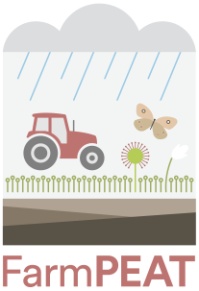 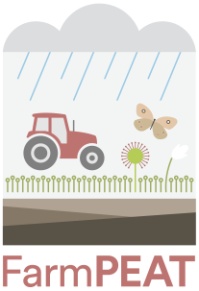 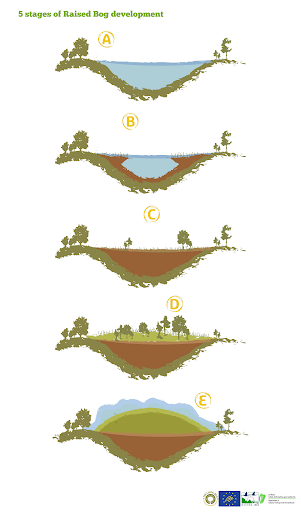 What are bogs and how are they formed?
Mostly known as sources of peat 
Mostly found in the midlands.
Began forming 10,000 years ago.
Started as shallow lakes.
Plants died and gathered at the bottom of the lake where the conditions were anaerobic, meaning the plants didn’t break down fully.
Dead plants built up over time and began to form peat, this eventually reached the surface.
Sedges began to grow turning it into a fen.
Raised bog species (e.g. sphagnum moss) invaded and the fen became a raised bog.
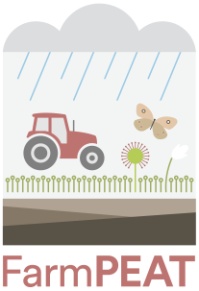 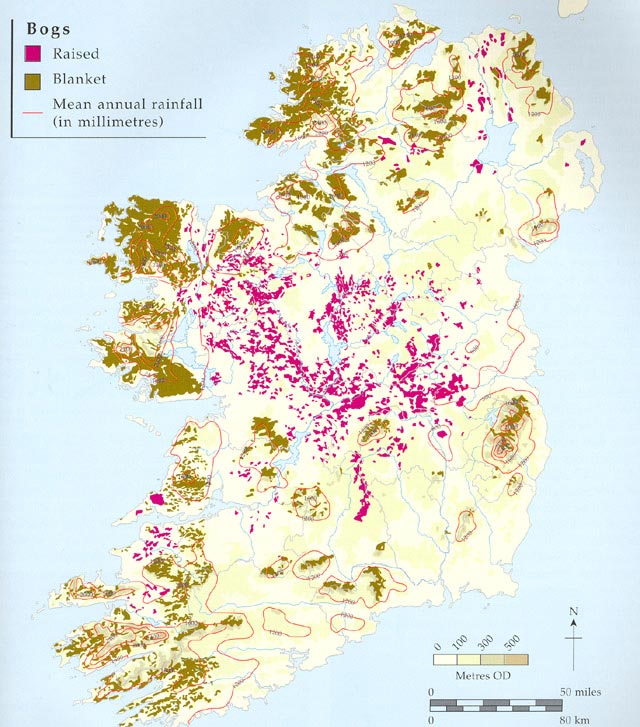 Where are they found?
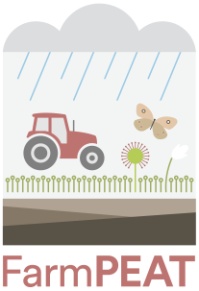 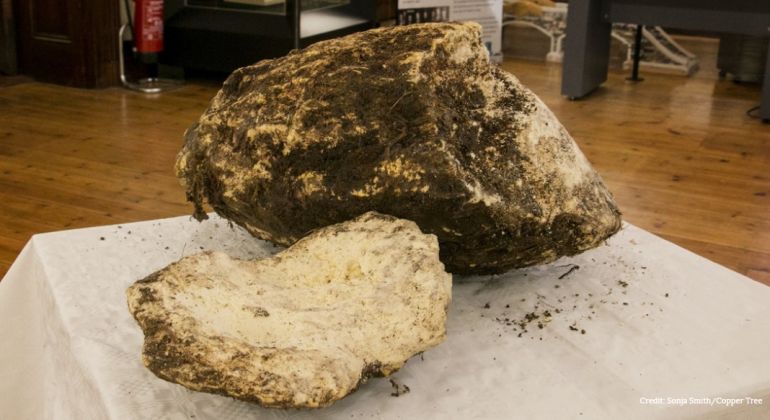 History of the bogs
Before bogs were ever used as sources as fuel, they were also used as storage for items such as butter!
….and bodies!
Environmental benefits aside, bogs are mainly used as a fuel source i.e. peat harvesting
Began in the 1800s. 
Provided jobs and built up communities in rural areas
Some areas reclaimed for agricultural purposes
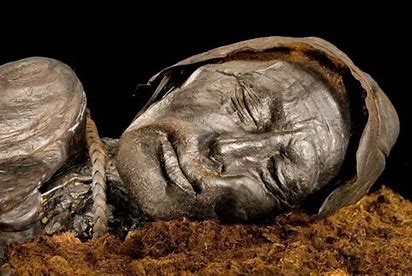 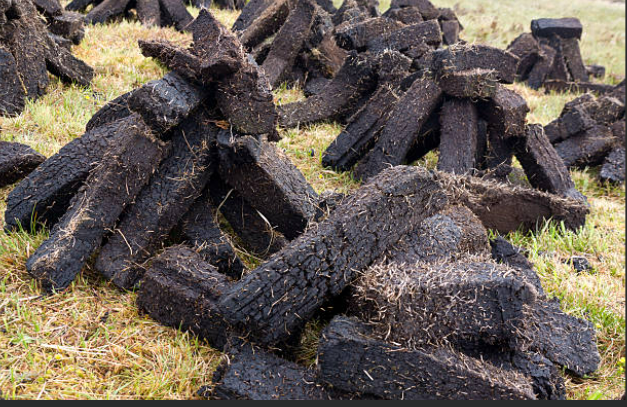 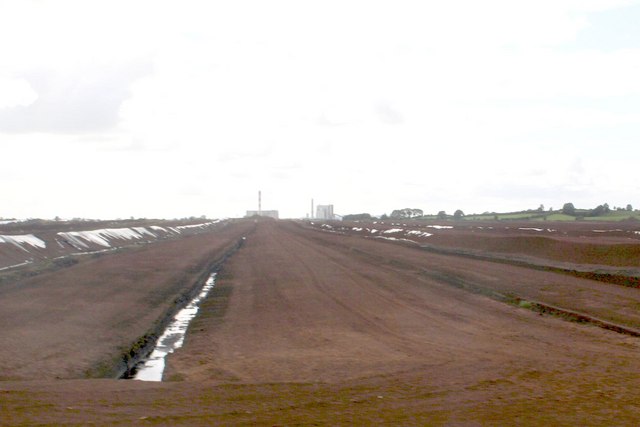 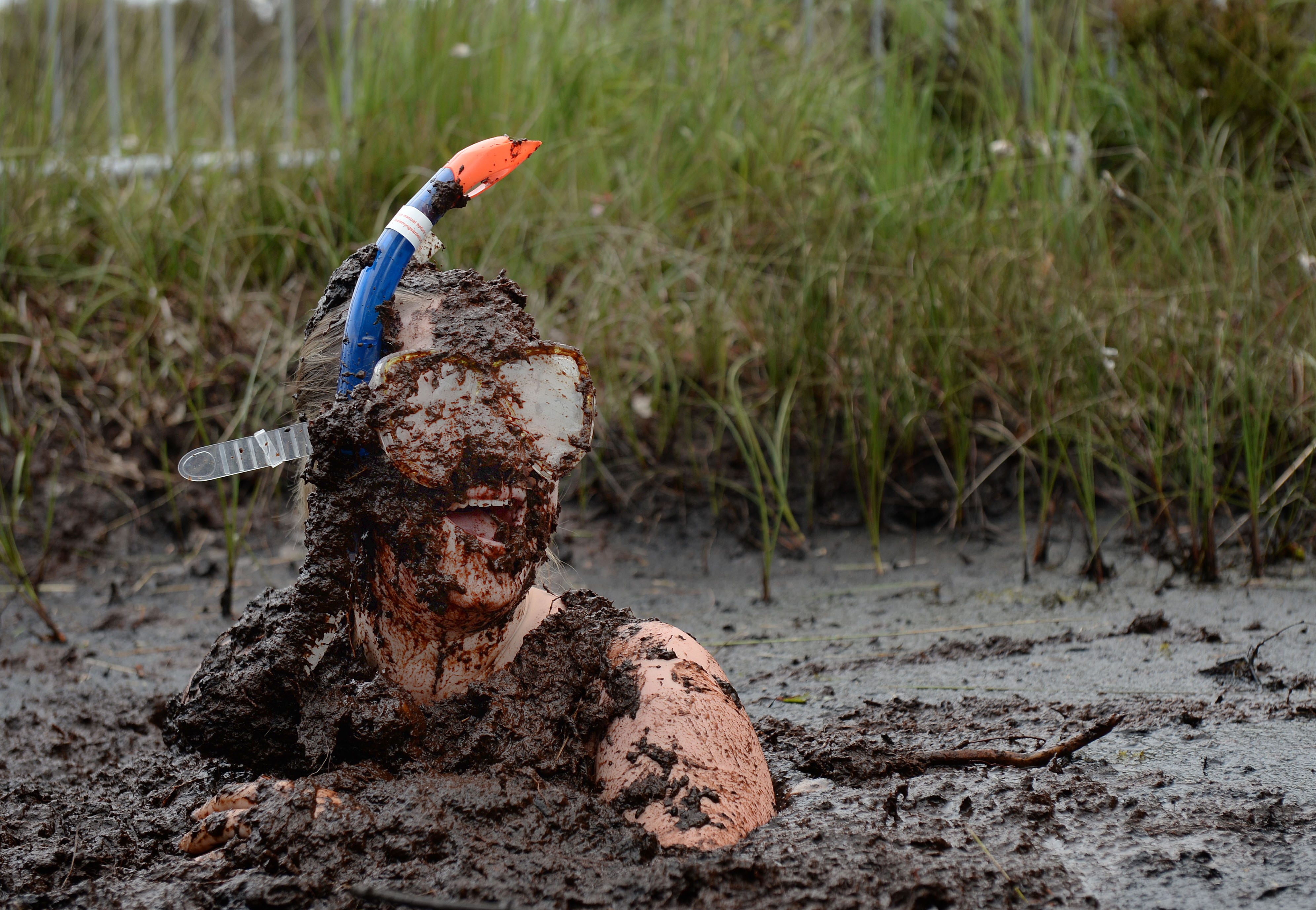 Bogs today
Bord na mona have stopped turf cutting on their bogs.
Still being cut by other individuals 
Very damaged from years of draining 
No fully intact remaining bogs 
Different projects looking at restoring the bogs
Also being used as tourist attractions, outdoor wellness
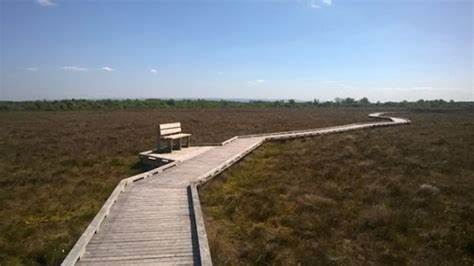 Why are they important?
What ecosystem services do they provide?
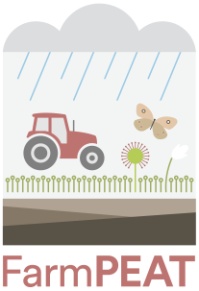 Why are they important?
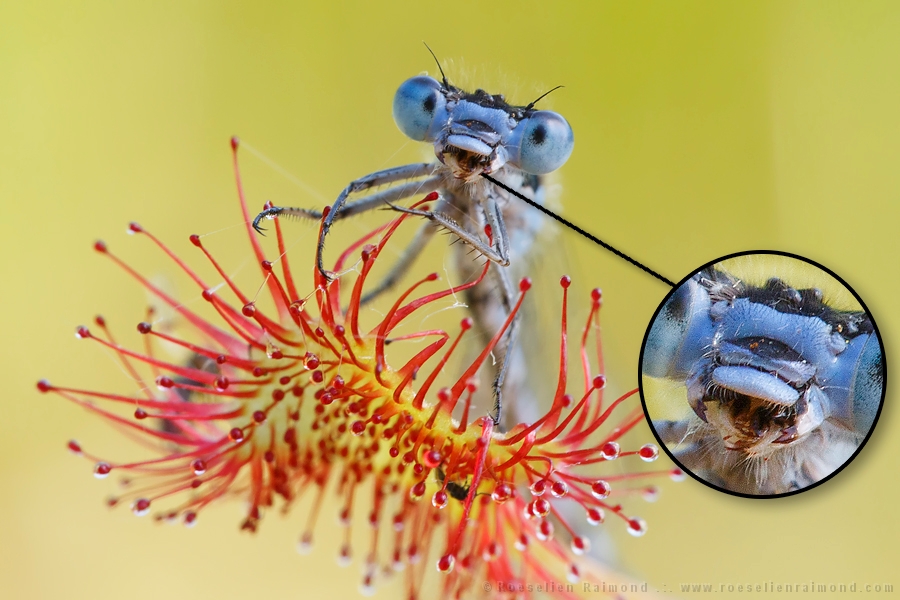 What ecosystem services do they provide?
Water – filtration systems
Biodiversity 
Carbon sequestration 
Outdoor amenities/tourist attractions
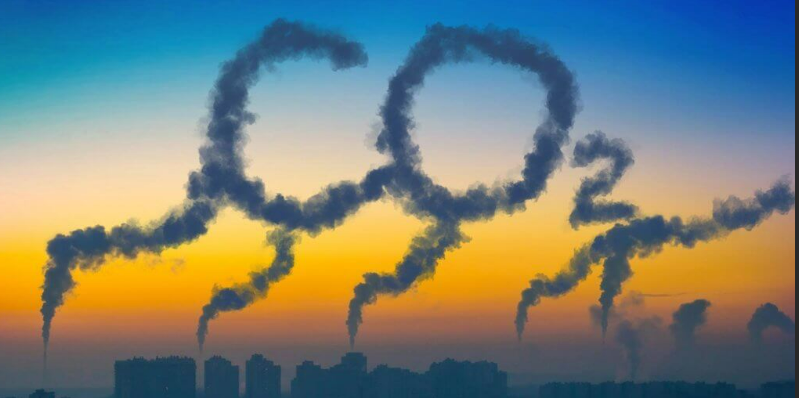 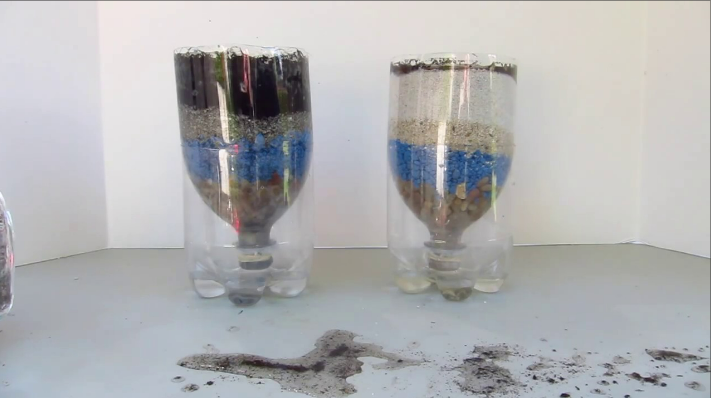 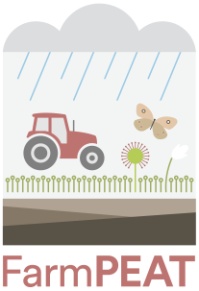 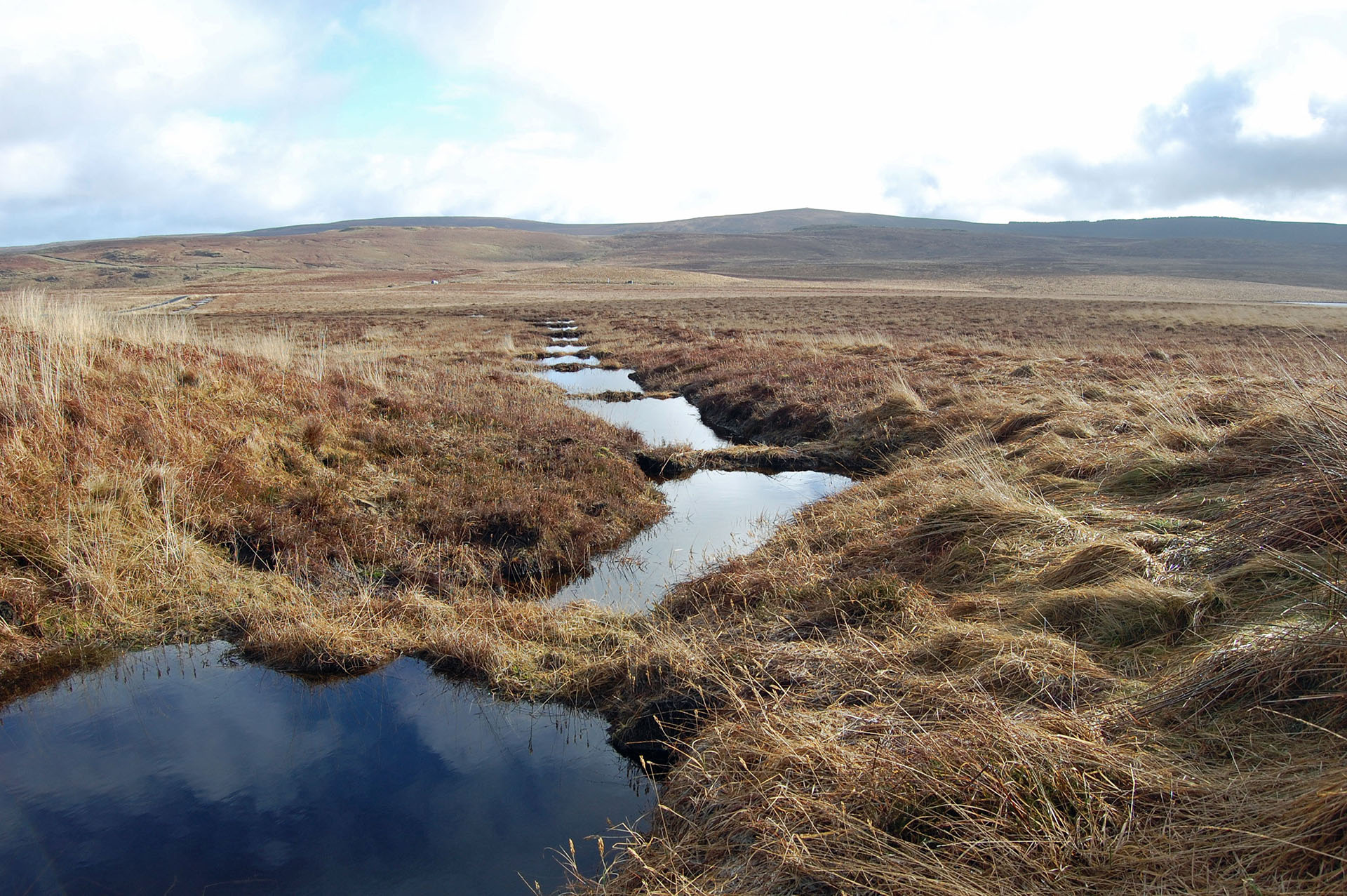 Water
Bogs are rain-fed.
When they are in good consition they can hold a vast amount of water.
Raised bogs are made up of 90% water.
They store this water and release it very very slowly, acting as a filtration system.
Peat Bog Restoration Project Garron Plateau - YouTube
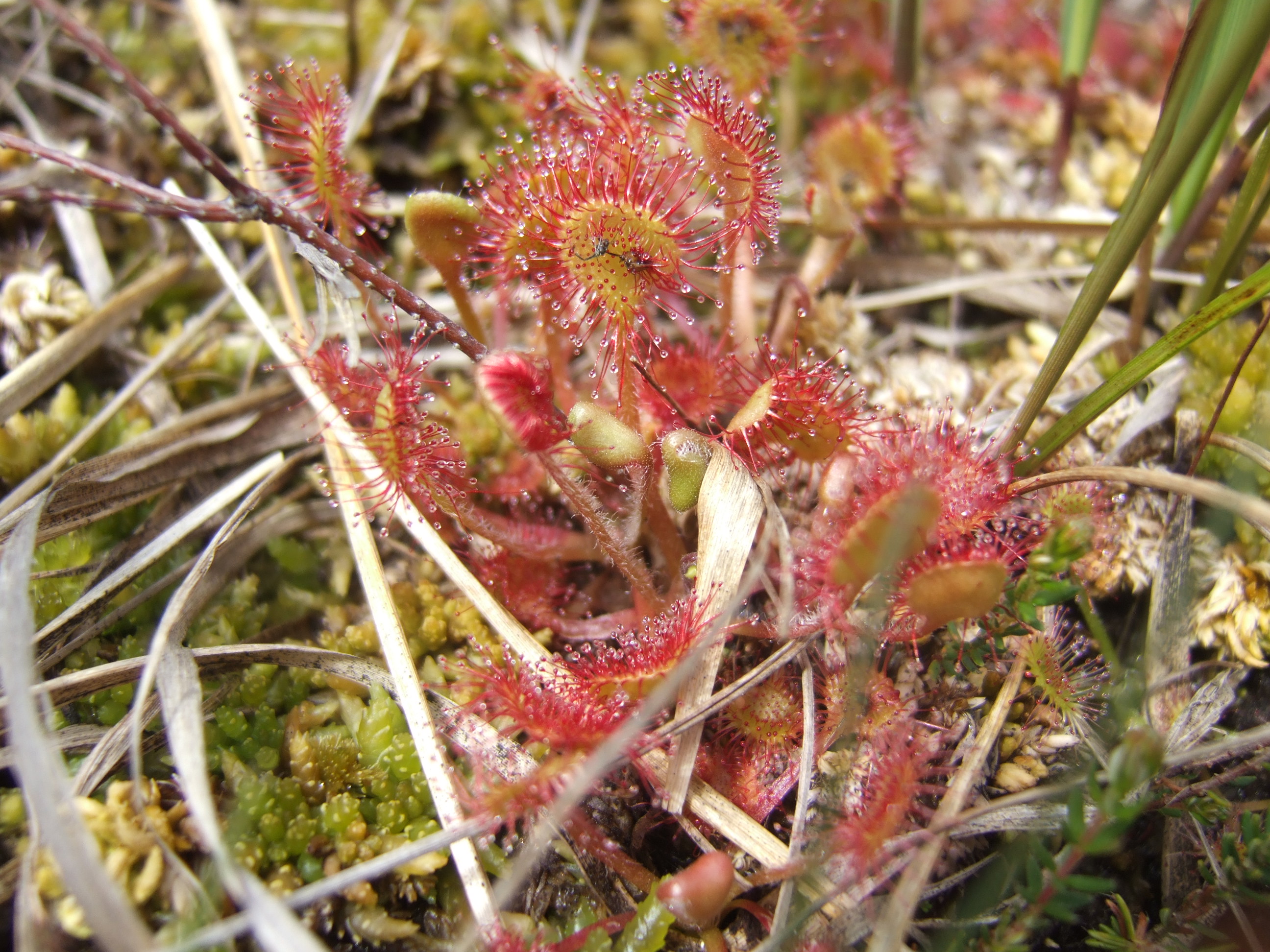 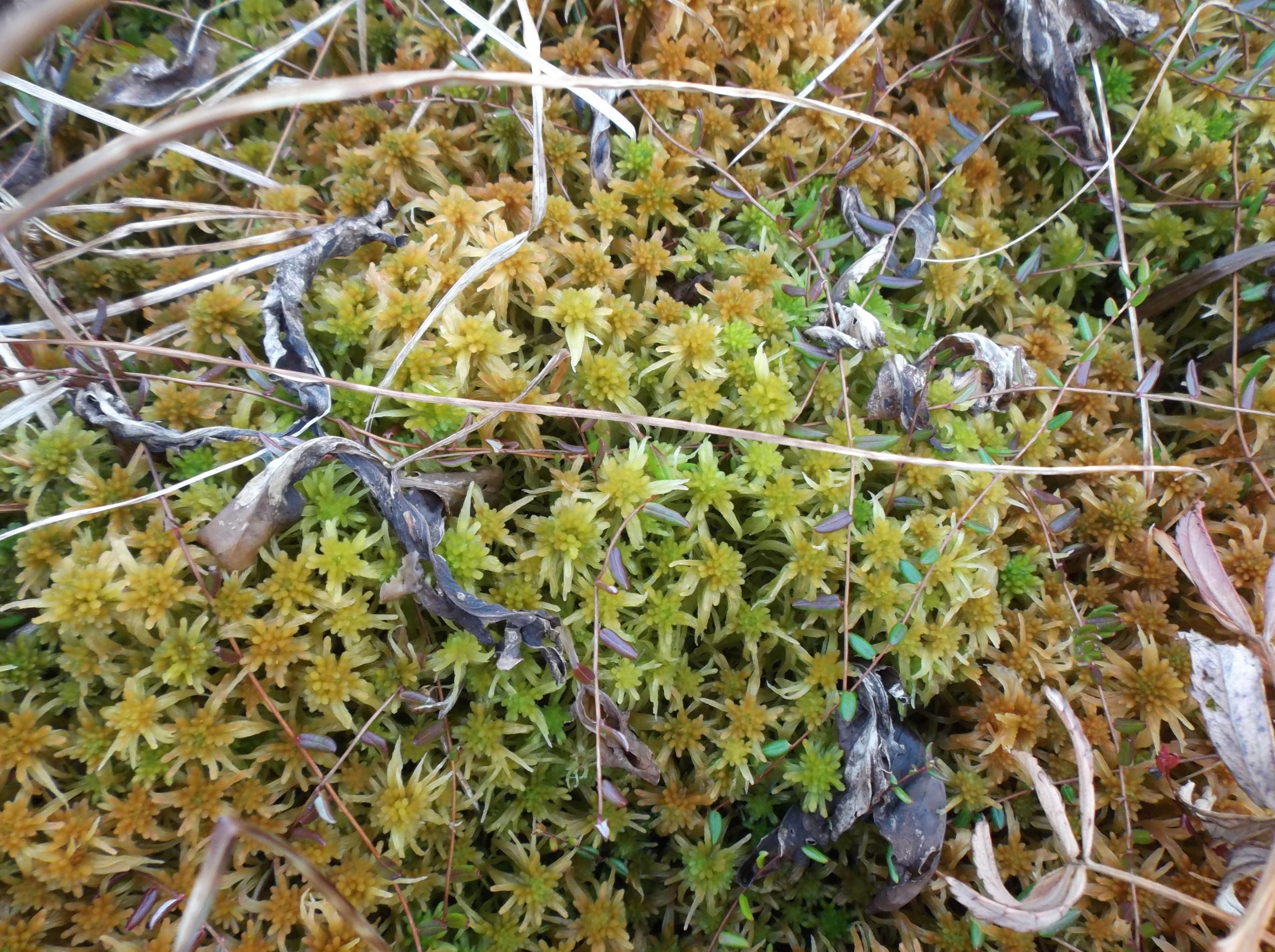 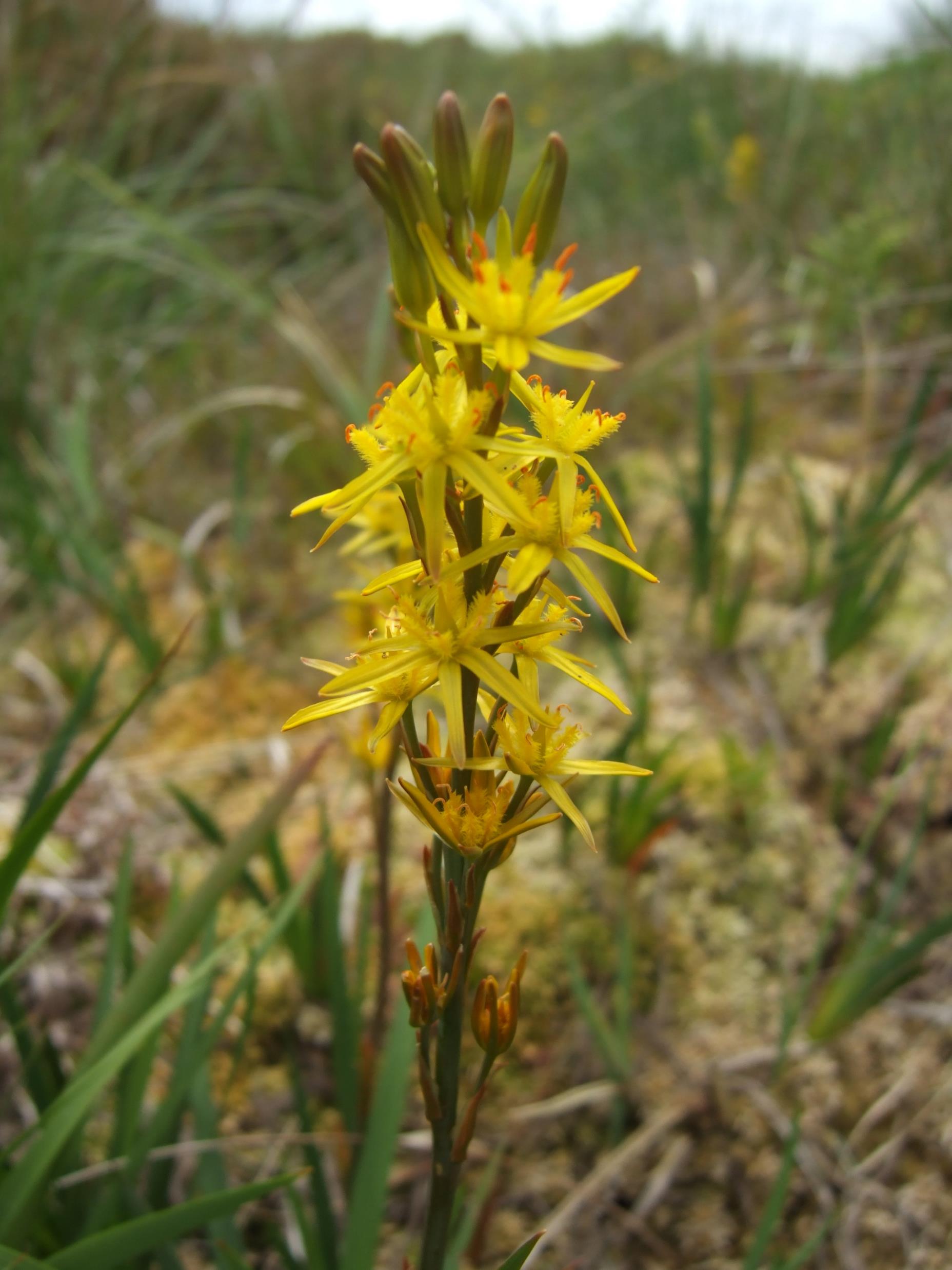 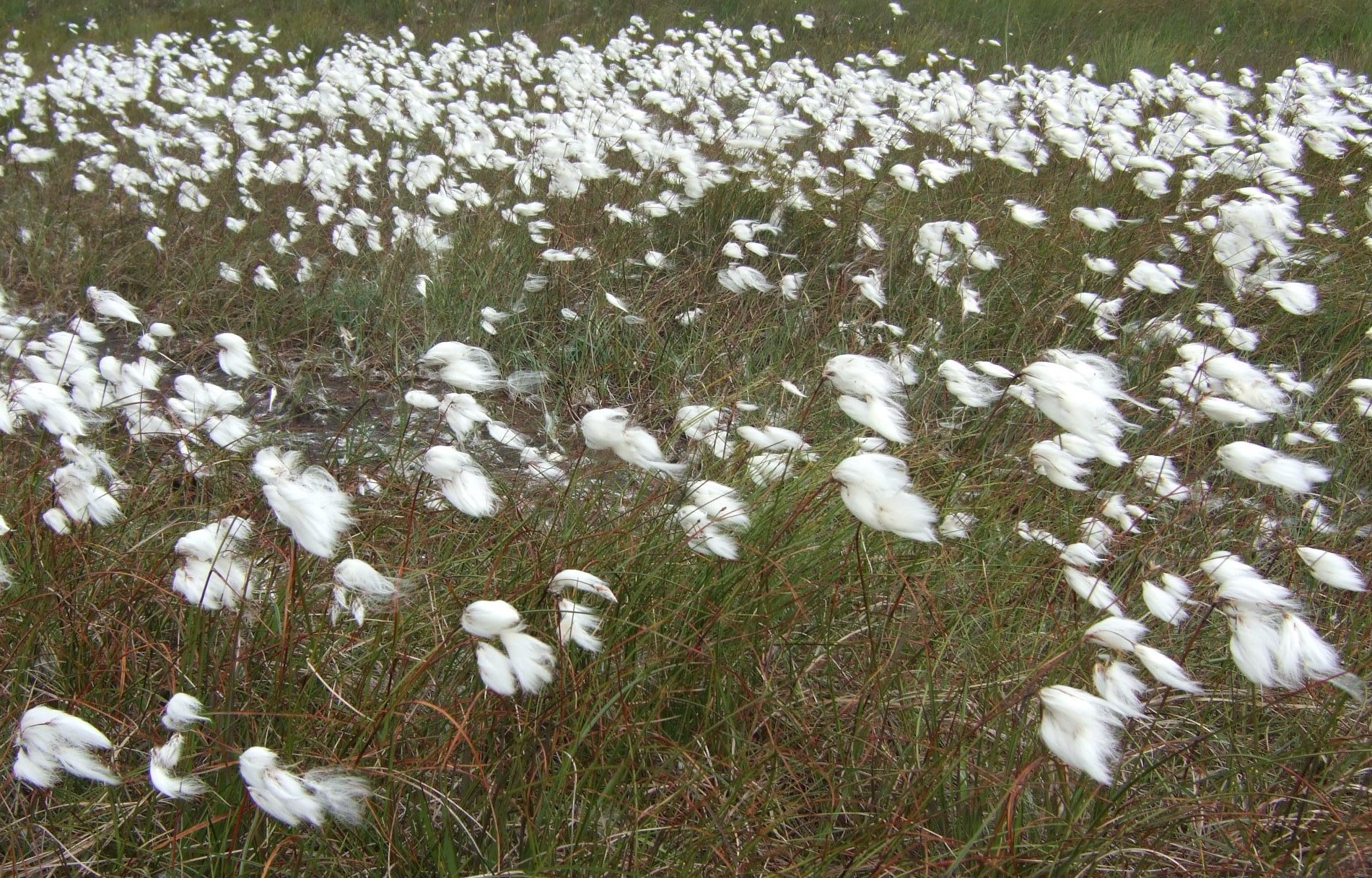 Biodiversity
Bogs are home to many unique flora and fauna
Sphagnum moss – the bog builder
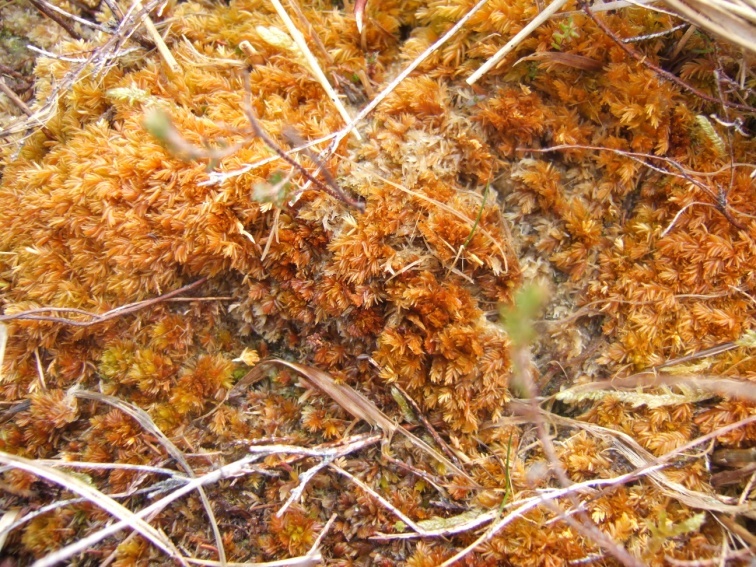 Absorb nutrients from surrounding water
Can hold 20 times their own weight in water
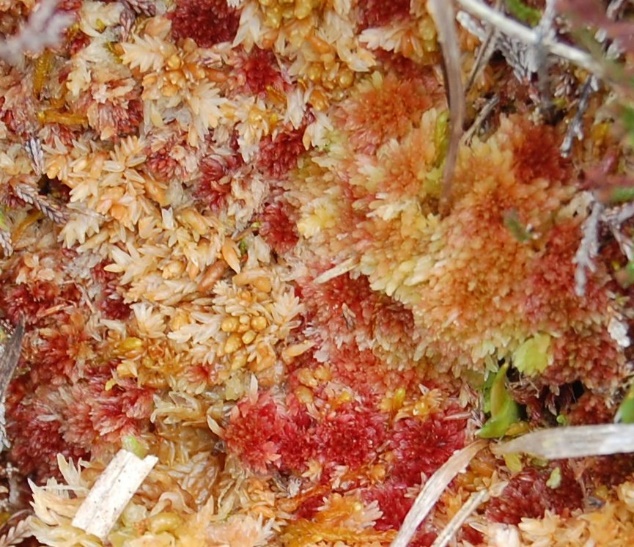 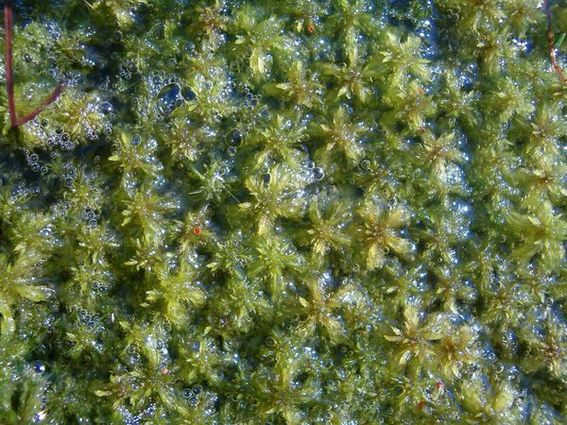 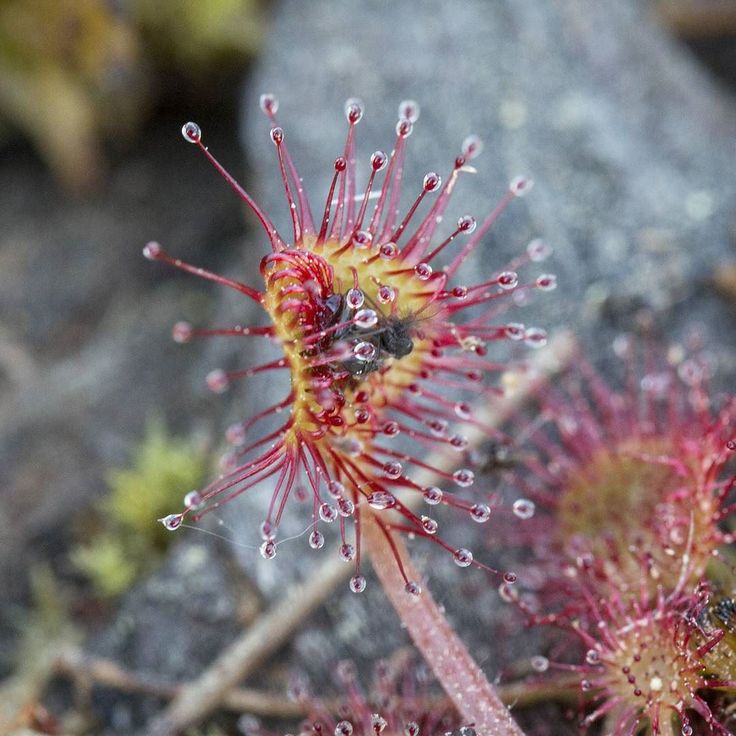 Sundew – a native carnivorous plant
Sundews have a sticky shiny surface that attracts insects
They can trap the insect with their leaves and eat them!
Cape Sundews Trap Bugs In A Sticky Situation | Deep Look - YouTube
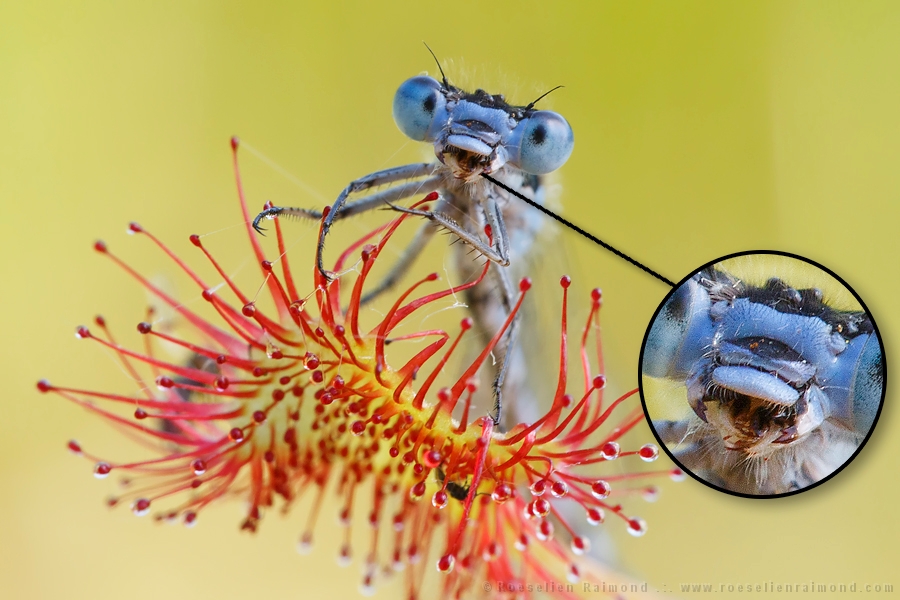 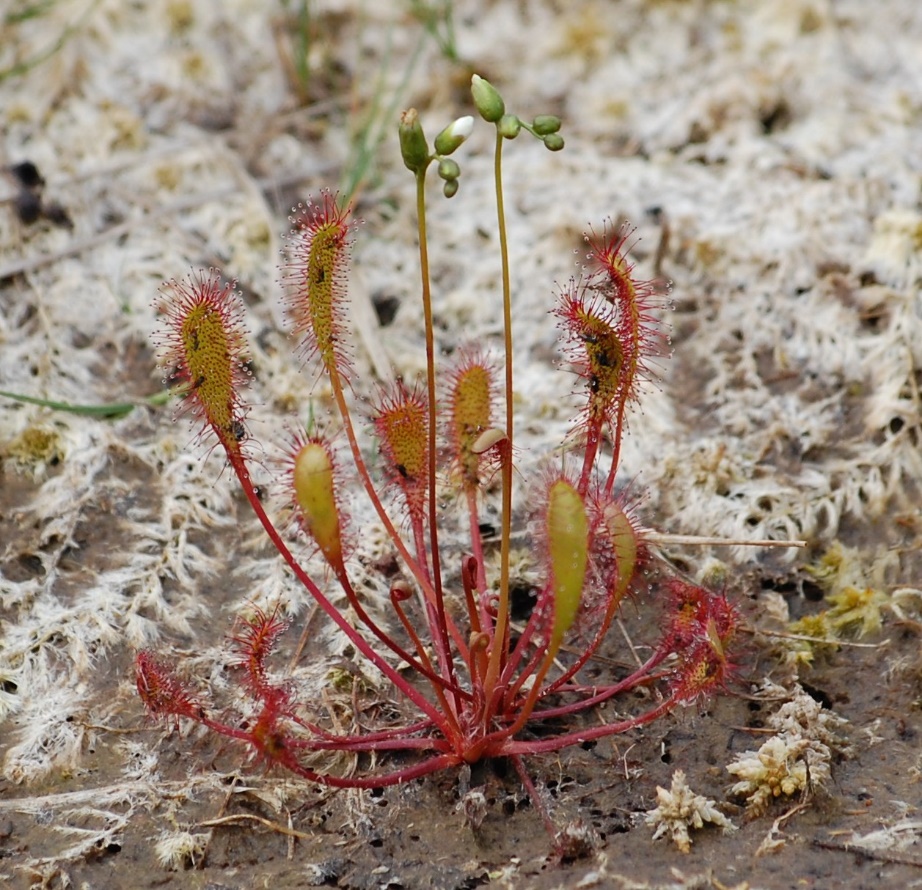 Ling     Fraoch mór
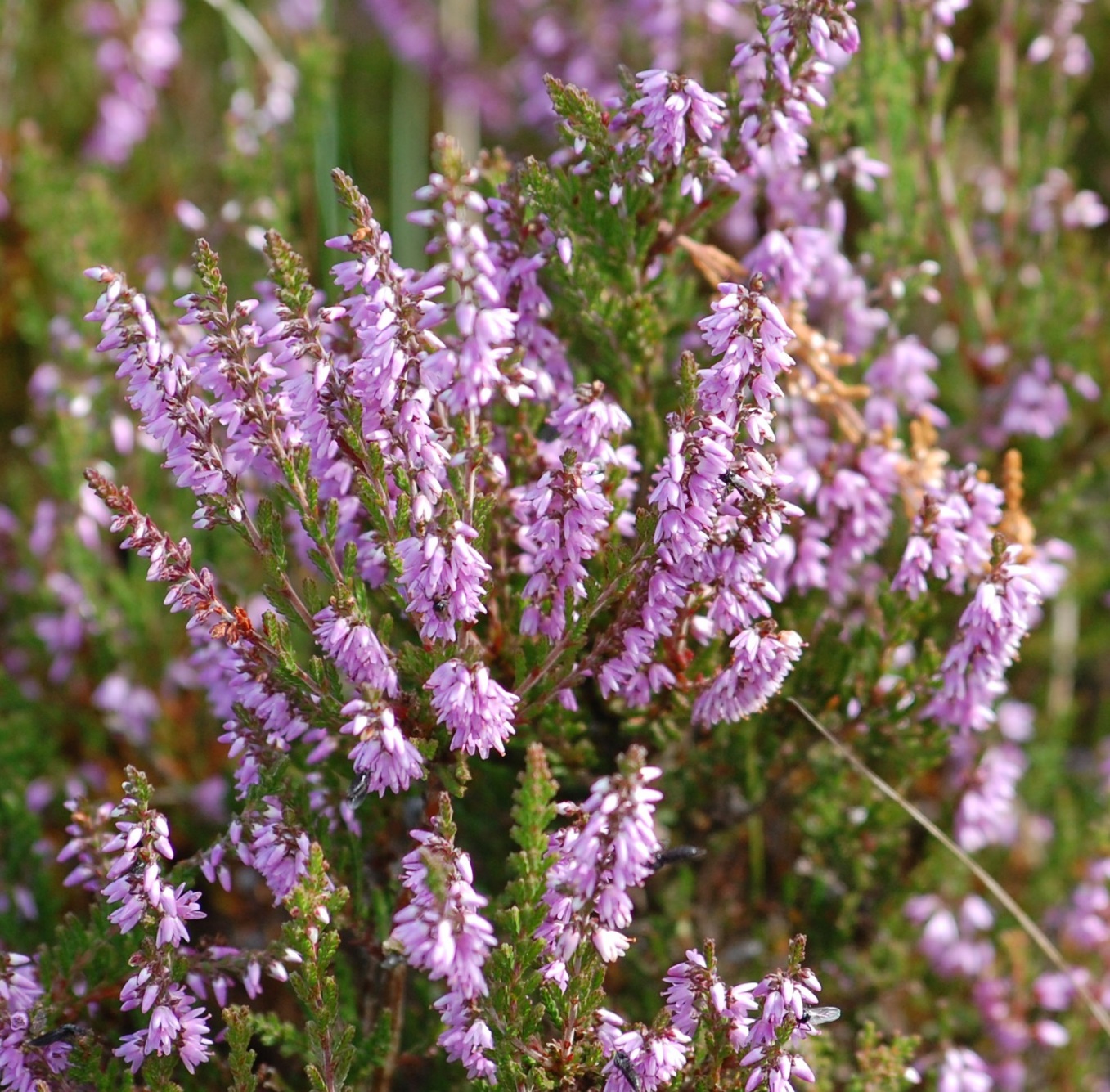 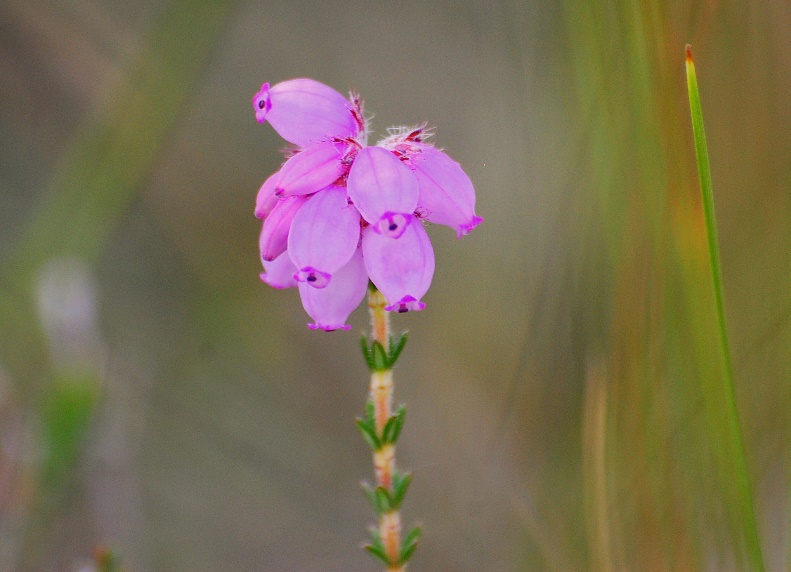 Cross-leaved Heath Fraoch naoscaí
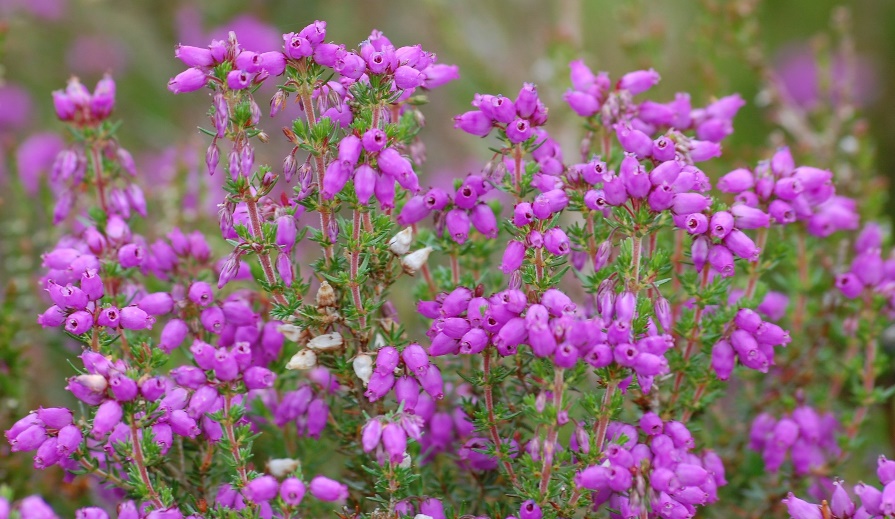 Heather  Fraoch
Bell Heather Fraoch fireann
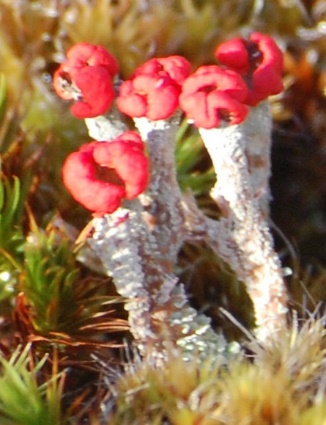 Lichens
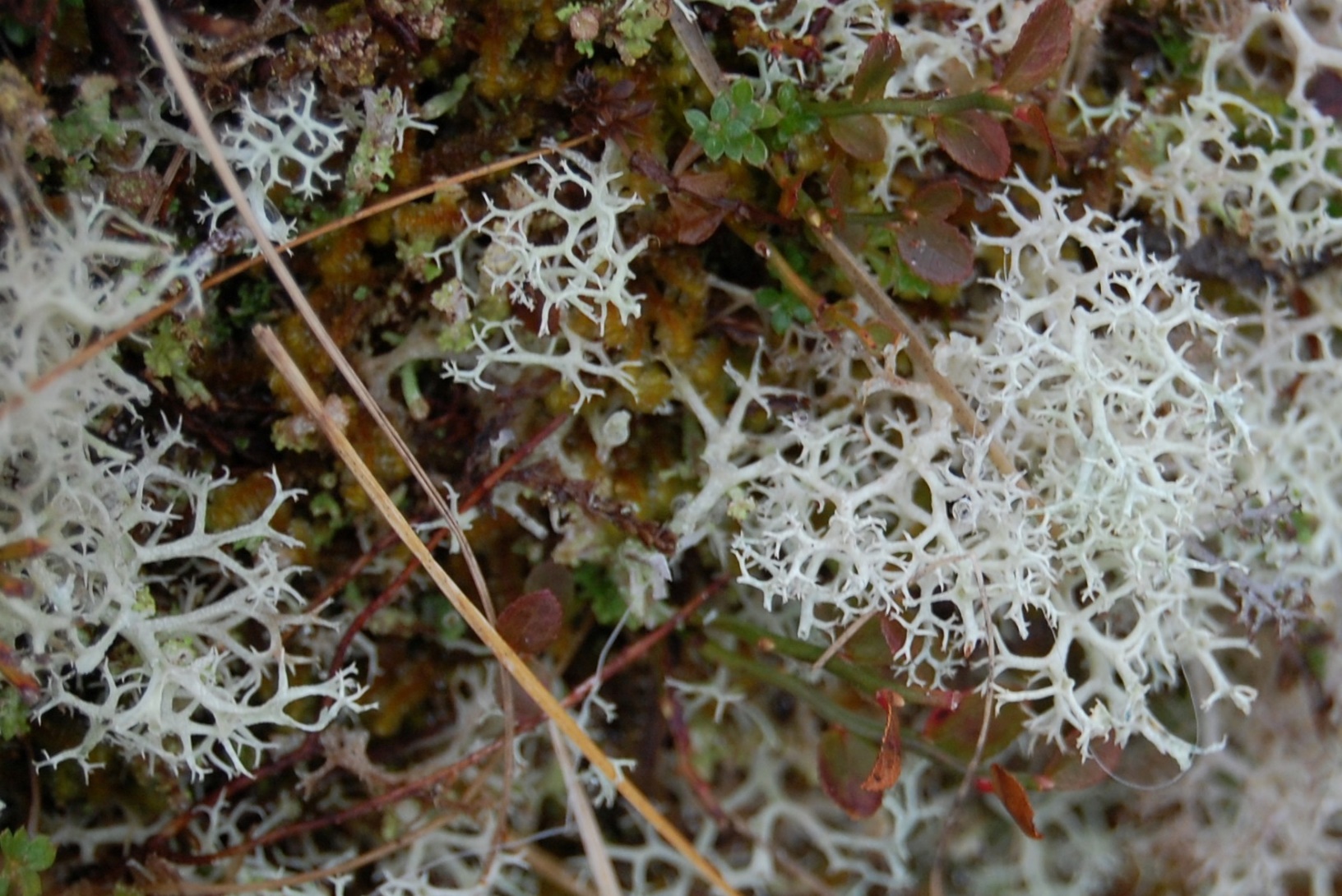 Matchstick Lichen
Reindeer Lichen
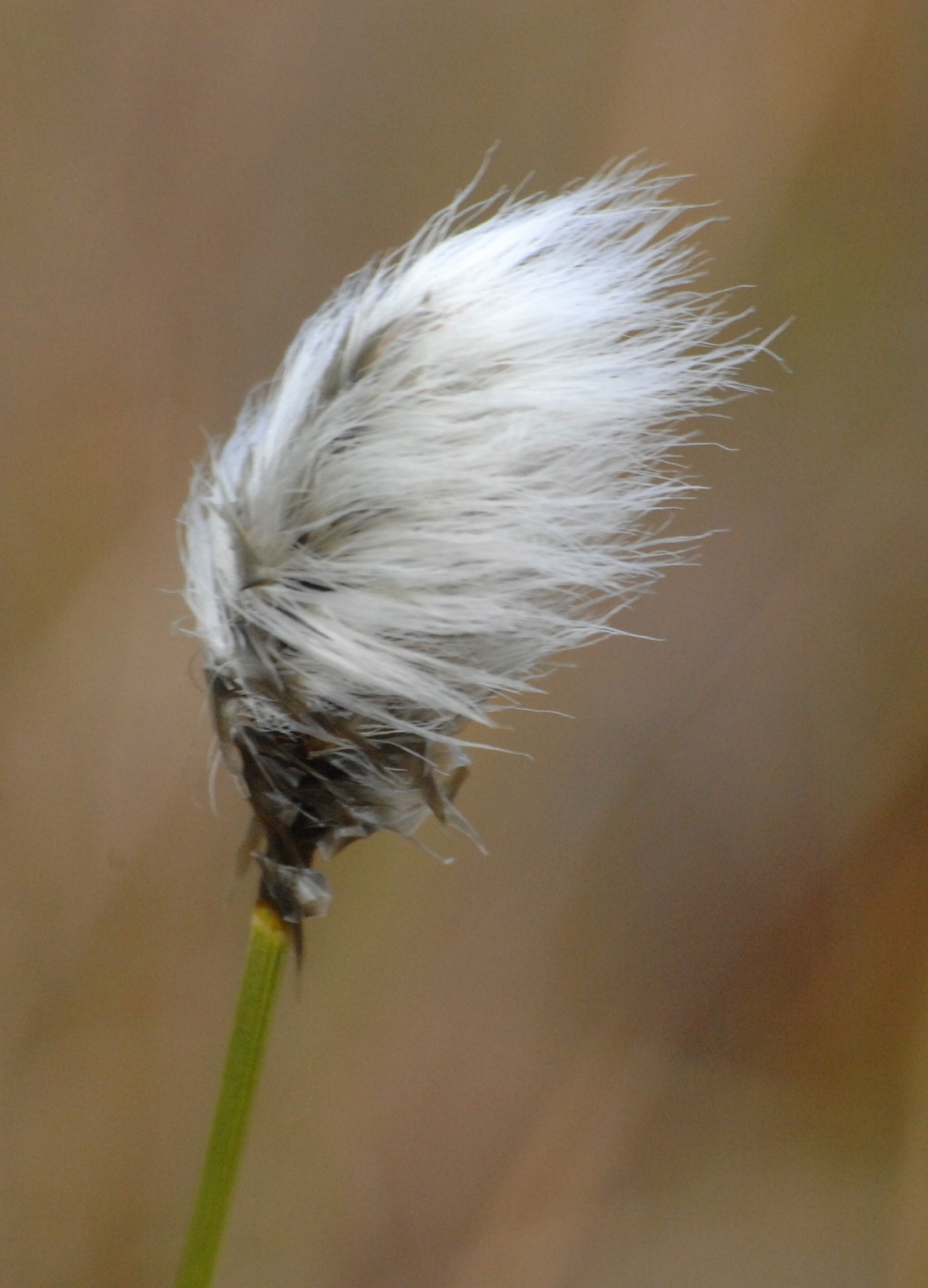 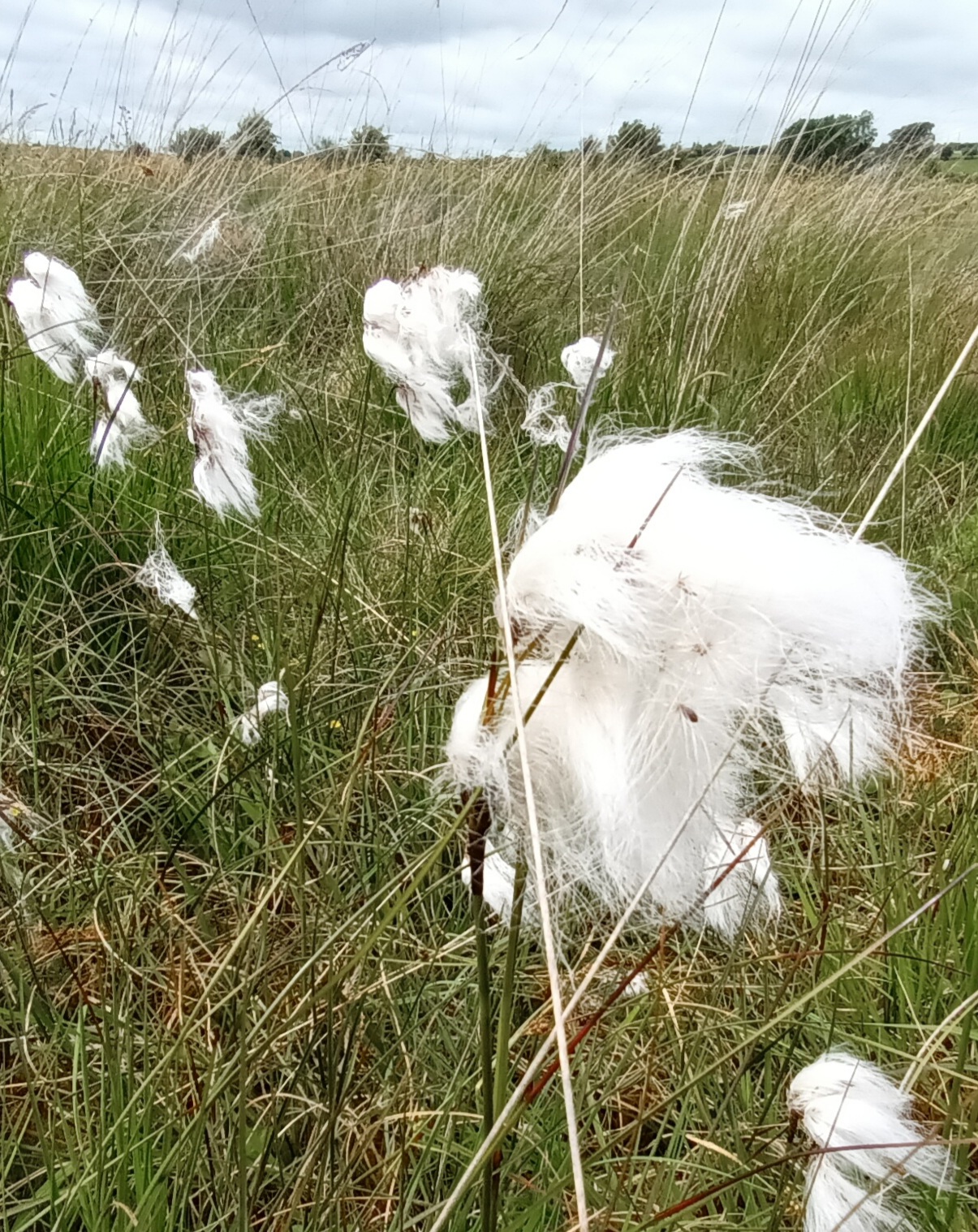 Bog Cotton
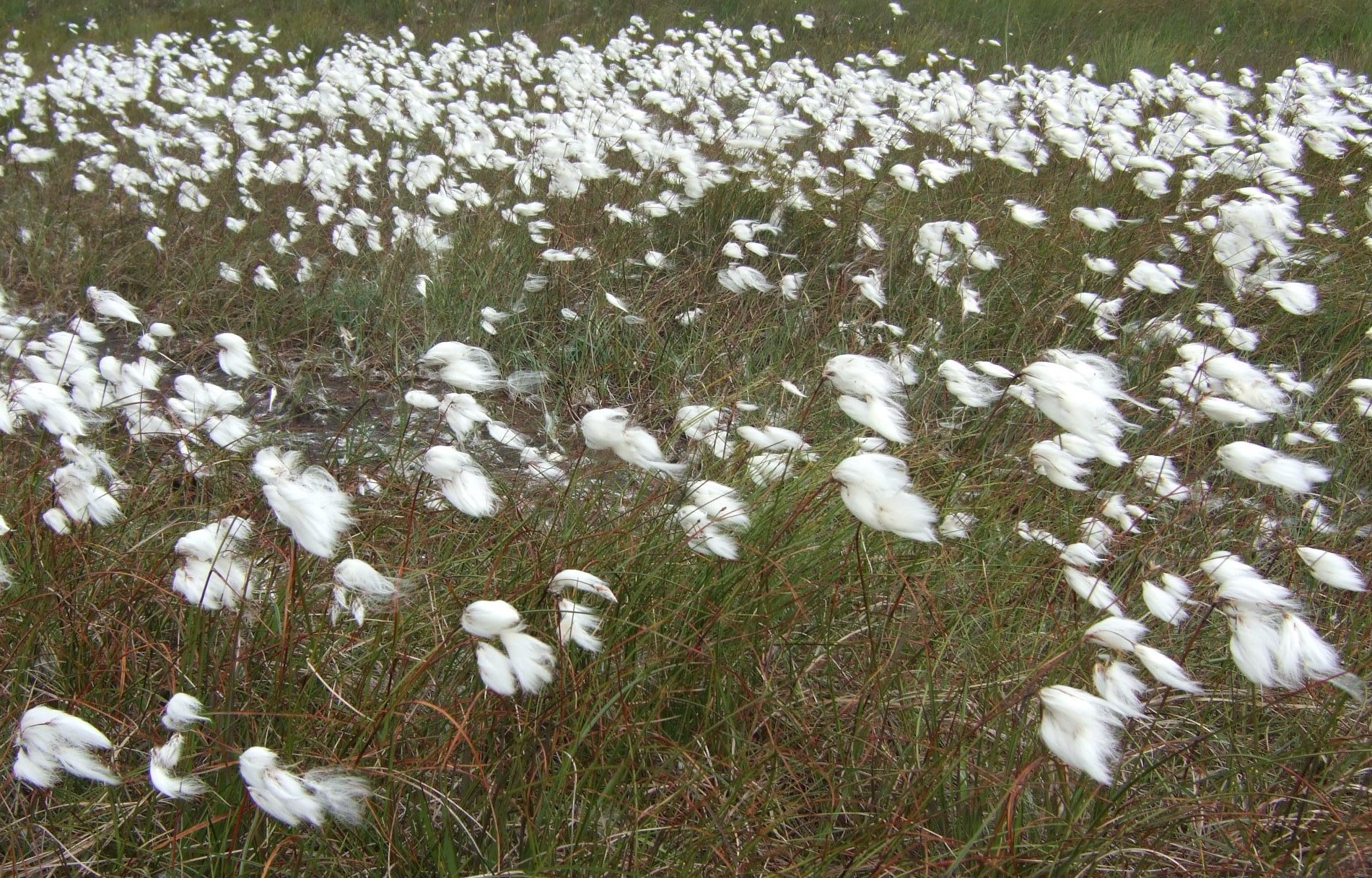 Birds of the bog
Skylark				Snipe				Curlew
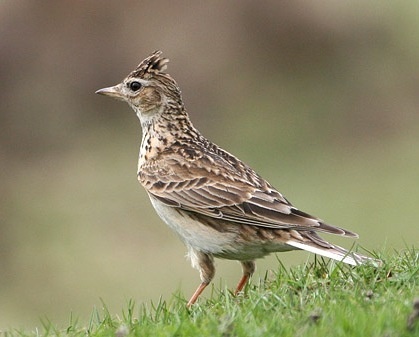 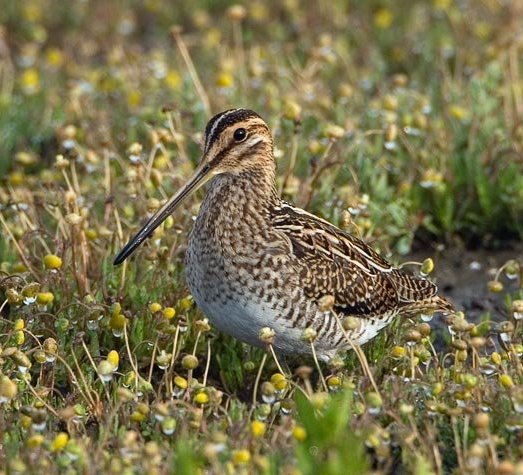 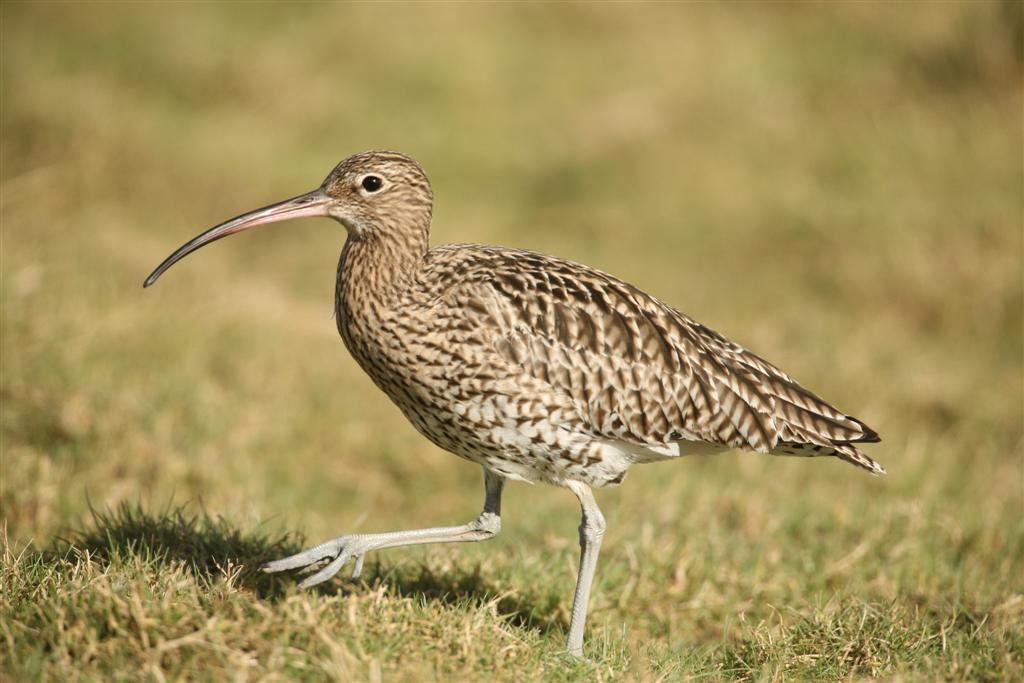 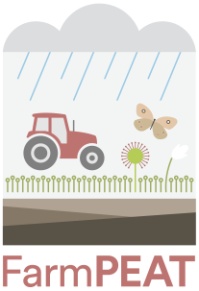 https://www.youtube.com/watch?v=Ws7jH6wNKN4
How are these different plants and animals connected?
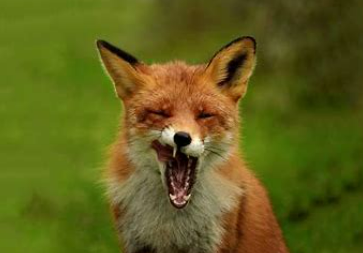 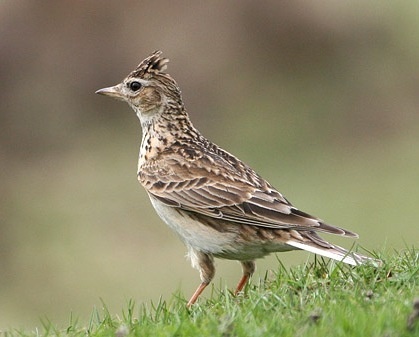 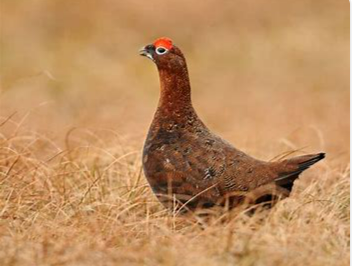 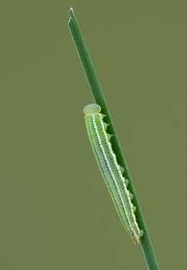 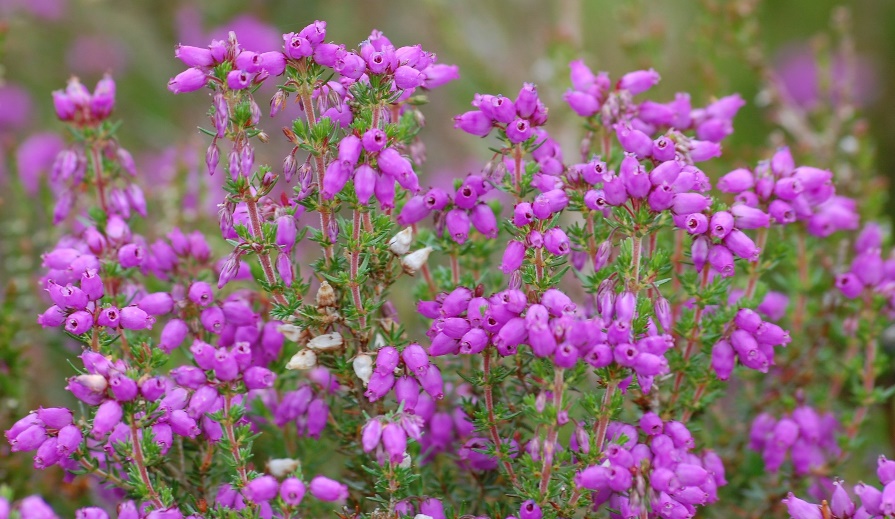 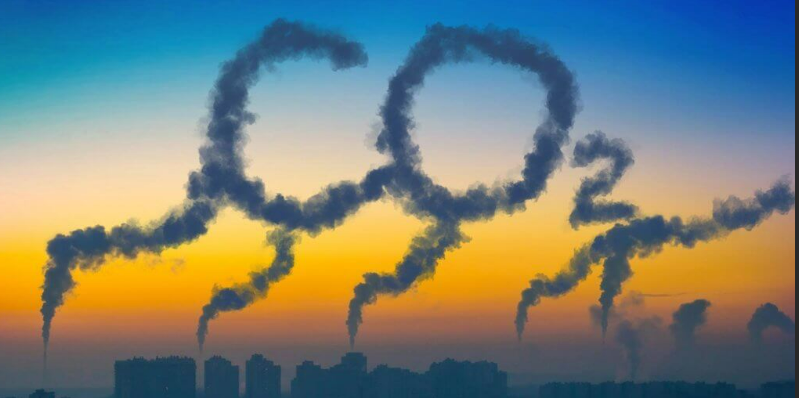 Carbon stores
Carbon is a gas that comes from cars, burning fossil fuels, farming etc.
It is one of the things causing climate change
Can you name something that stores carbon? 
Bogs have a special ability to hold this carbon and keep it underground
Under one condition: they need to be wet!
If we dry out our bogs, they can no longer hold this carbon and it goes up into the air instead
Carbon storage in the Amazon rainforest…
…versus carbon storage in peat soils
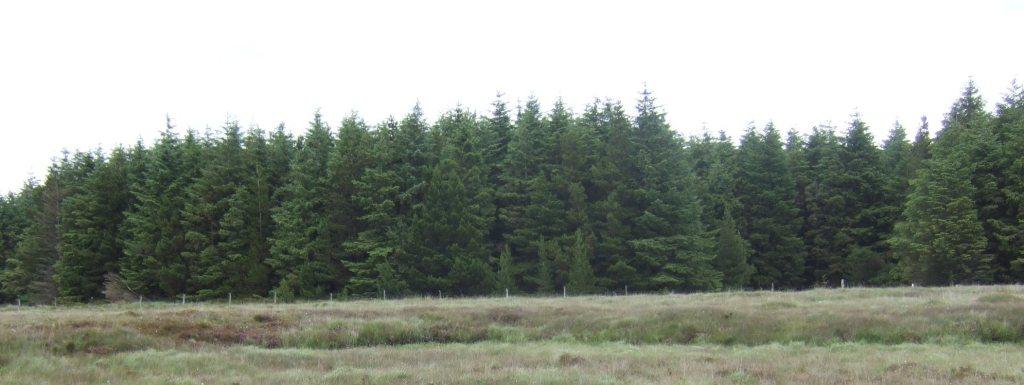 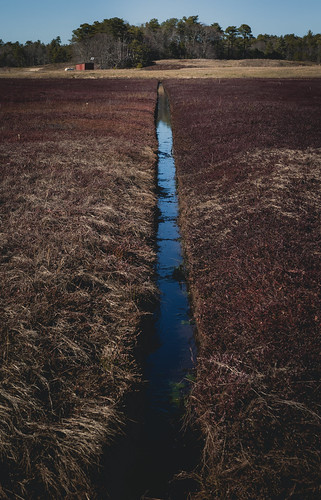 From a sink to a source
CARBON
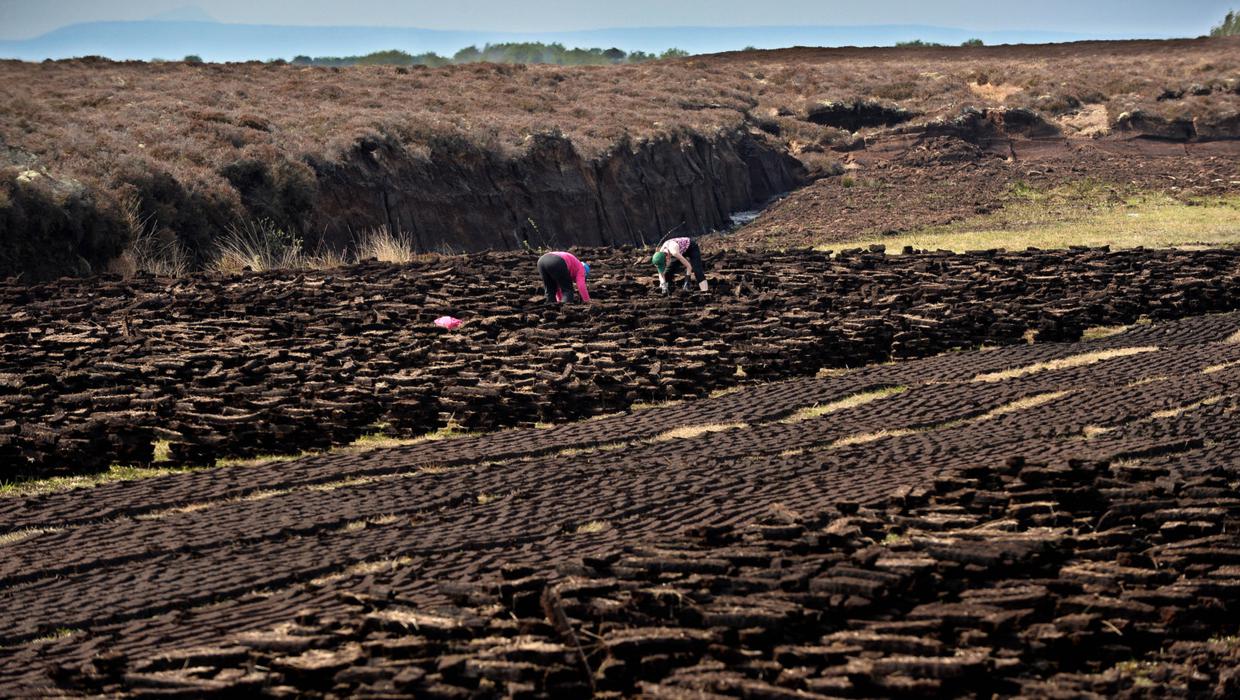 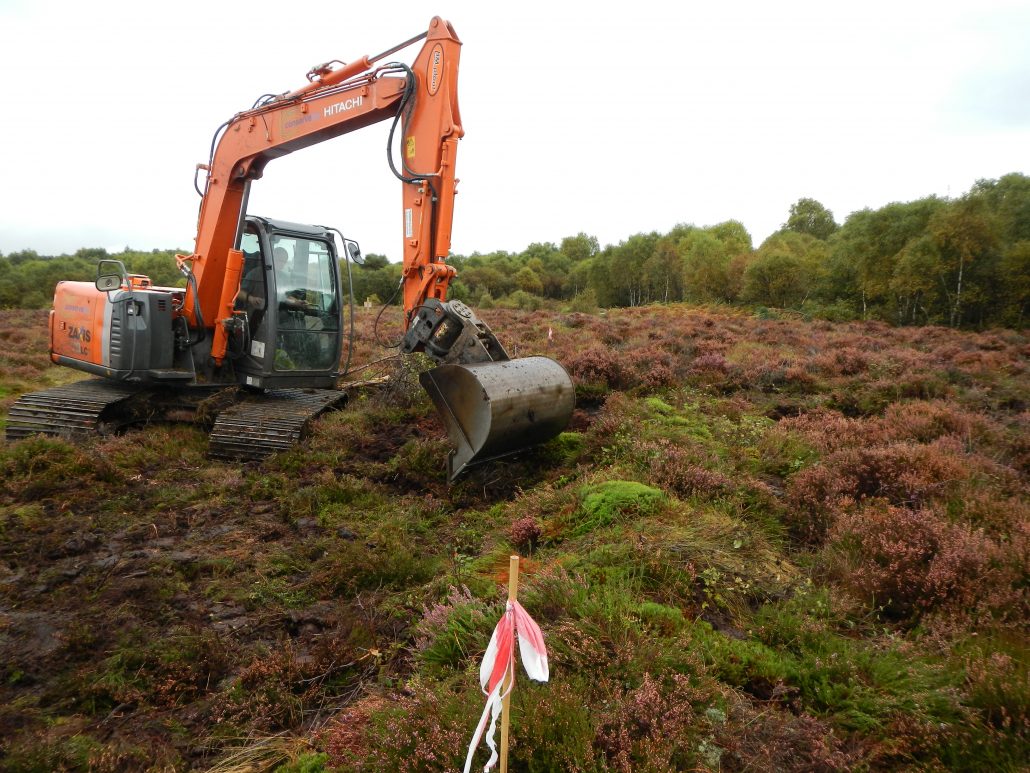 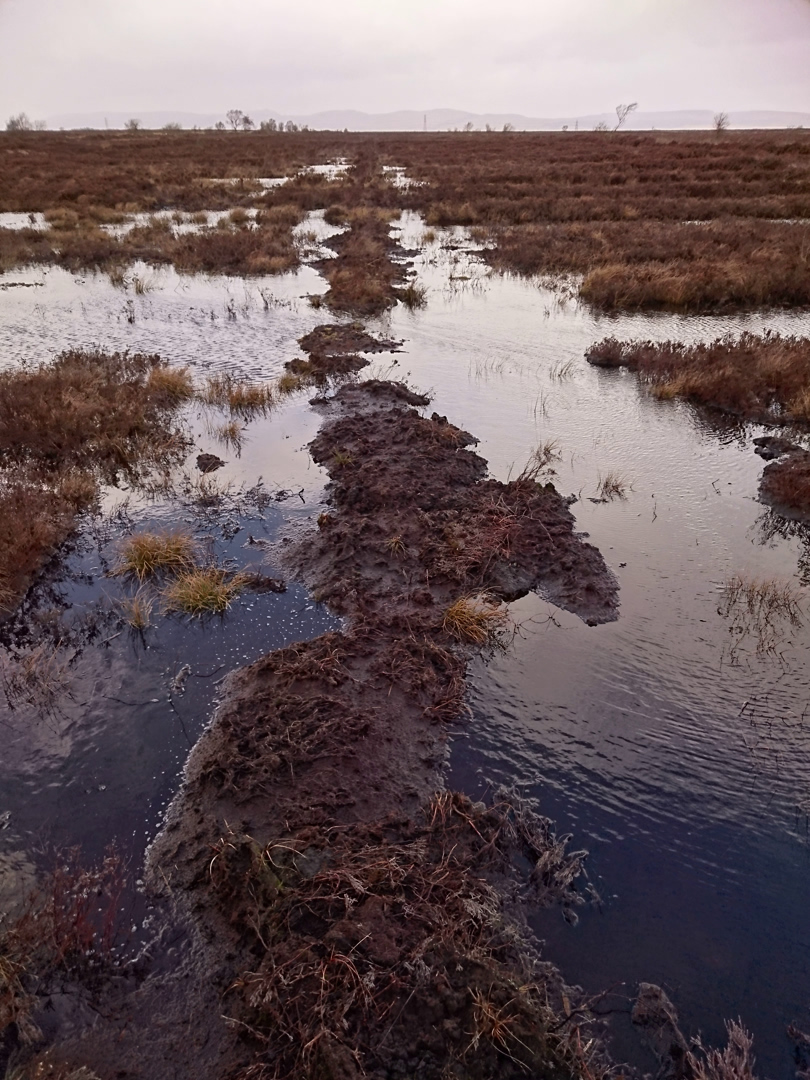 Restoration and rewetting peatlands
It is believed that if we rewet our bogs, it will help reduce our GHG emissions and enhance biodiversity.
Different projects working to restore our bogs
E.g. Care peat, The Living Bog, FarmPEAT, Bord na Mona
Common aim is to rewet the bogs
Raising the water table 
Peat soil becomes wet again and can rejuvenate and stop being carbon sources/reduce emissions 
Chapter 2 - Threats to the Bog and Project Actions - YouTube